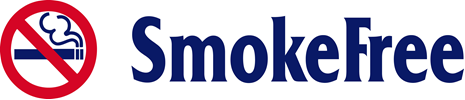 Tasmania
WORKSHOP:Choosing Tobacco or Health:Where to from here?
“Tobacco control internationally – what is happening in supply reduction”
Jon Berrick
Recent supply reduction measuresannounced by tobacco companies
Recent supply reduction measuresannounced by authorities
Message
Sales bans:                                               Beverly Hills, Manhattan Beach CA                               
Tightened age restrictions: T21 in North America; Singapore; New Zealand?
Supply and demand: messaging affects demand
No safe age
Youth control
Measure promoted by tobacco companies
http://img.hani.co.kr/section-kisa/2006/07/06/021011000120060706617_75.JPG
Under-age   laws
F
Unconvincing message: a safe age?
Perception of youth control   →   resentment
Make the cigarette a “badge of coming of age” (Imperial Tobacco)
Tobacco-Free Generation proposal (TFG)
Cohort-based sales limitation
Grandfathers existing customers
Permits sales only to those born before …
Proposed by Ivan Dean for Tasmania – endorsed by 2015 WCTOH
Balanga City Philippines late-2016
Brookline MA Jan. 2021
EU “tobacco-free generation” by 2040 – how?
New Zealand late-2021?
Youth support, not youth control